Intro
Animal Kingdom
Intro
Animal Kingdom
Stimulus
Response
Stimulus
Intro
Functional Relation
Classical
Conditioning
Operant
Conditioning
Thorndike
Voluntary
Reflexes
Animal Kingdom
Stimulus
Response
Stimulus
Control the Environment
to examine effects on behaviour
Intro
Functional Relation
Classical
Conditioning
Operant
Conditioning
Thorndike
Voluntary
Reflexes
Animal Kingdom
Stimulus
Response
Stimulus
ABC
Control the Environment
to examine effects on behaviour
Intro
Operant
Conditioning
Animal Kingdom
https://www.youtube.com/watch?v=hR675X49GLU
Positive Reinforcement Helps Surgeons Learn
Teaching physicians implement dog-training techniques to impart complex surgical skills
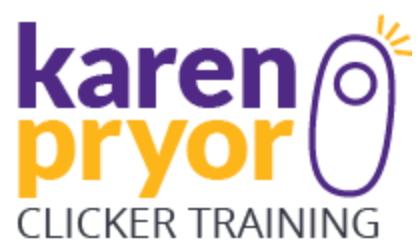 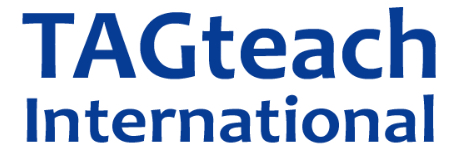 http://www.scientificamerican.com/article/positive-reinforcement-helps-surgeons-learn/?wt.mc=SA_Facebook-Share
When the American Board of Orthopedic Surgeons challenged residency directors a few years ago to come up with teaching tools to help new doctors quickly gain skill at basic surgical techniques—tying knots, positioning surgical instruments, and handling power tools—Levy teamed up with animal trainer Karen Pryor, one of the founders of the clicker training movement to come up with a teaching program he could implement with his residents. He broke down basic procedures, like drilling into bone, into simple steps: how to grip a drill, how to position it at the correct angle over a practice PVC pipe, and how to stabilize the drill tip. When a young doctor performed a movement correctly, the instructor noted the achievement with an event marker—a click, the flick of a flashlight, or simply the word “good” spoken in a neutral tone.
Thorndike
https://www.youtube.com/watch?v=BDujDOLre-8
Bees playing football
https://www.youtube.com/watch?v=hC9aSP9x0xE
B. F. Skinner
https://www.youtube.com/watch?v=LjzPpvC-PCE
In the 'lab'
https://www.youtube.com/watch?v=7g2rxtWu_FM
The Nurture Effect
https://www.youtube.com/watch?v=mhV5Ag4bCuI